ПРОЕКТ
Производство биотоплива
Начало проекта май 2022 года
Создание компании, которая будет производить и реализовывать пеллету и брикеты из отходов деревообрабатывающей и сельскохозяйственной промышленностей.

Основные проблемы  потребителей: дефицит продукции, нет стабильного качества, высокая цена и обман на рынке.
Цель:
Через год объём продаж 6000 тонн/год
К 2028 году объём продаж 7 млн тонн/год, 7,5% от мирового рынка
Что мы уже имеем
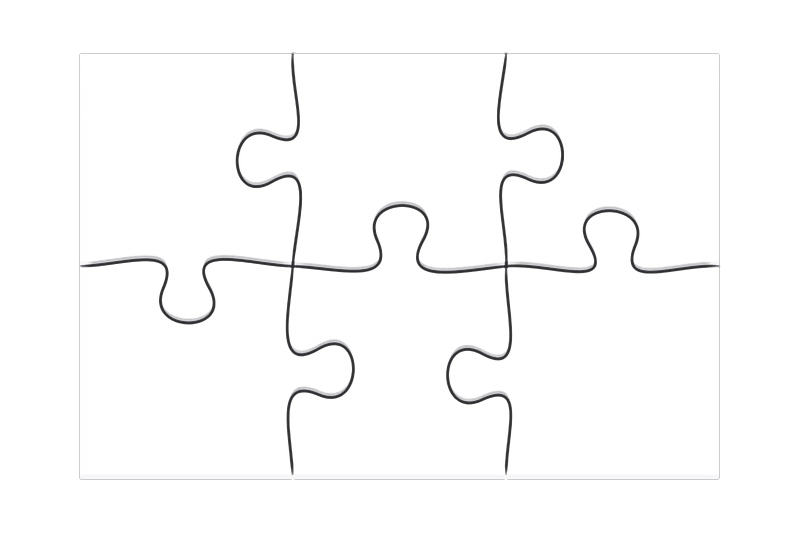 Проверенный 
канал продаж
Опыт в производстве
 пеллет
Опыт запуска 
предприятия с нуля
Опыт в 
предпринимательстве 
более пяти лет
Проверенная 
юнит экономика
Наши преимущества
Маркетинг – ценовая матрица от эконом до премиум формата, продуктовый ассортимент – пеллеты, брикеты, услуги по ремонту котлов и тд.


Логистика – месторасположение предприятия поможет снизить расходы на логистику клиентов


Цена – зафиксируем ее на уровне межсезонной цены и будем увеличивать объём производства, займем более 50% рынка.
Клиенты
В2G – выработка тепла и электричества

В2В – отопление офисов, складов и тд; подогрев воды; теплицы; животноводство

В2С – отопление домов; подогрев воды в бассейне; наполнитель для лотка домашних животных

Продуктовая матрица
Рынок + конкуренты
Мировой рынок – 47 млн т/год, через 6 лет 93 млн т/год


Россия на 5 месте по производству пеллет


Enviva – крупнейший производитель пеллет, наша цель
На 2020г
Чистая прибыль – 42-67 млн. дол.
EBITDA - от 275 до 300 миллионов долларов
План действий
Запуск производства в Краснодарском крае

Занять более 50% внутреннего рынка пеллет в ЮФО

Создание управляющей компании

Автоматизация бизнес процессов и контроля производства

Строительство второго производства

Экспорт пеллет и брикетов в Азию

Запустить необходимое количество производств для реализации 7 млн тонн пеллет в год
Юнит экономика
Предложение инвестору
Вложите 12 млн. р. Заработайте 8 млн. р. за 3 года, далее:

 Я готов выкупить долю за 24 млн. р. за 4 года Вы заработаете 18 млн. р.,
Конвертация в 10% от компании
Основатель компании
Сим Владимир Леонидович
2320742@mail.ru
89002320742
Женат, двое детей!
Я начинал данный проект в 2018 году, фасовал и продавал древесный наполнитель для кошек «Уютный Дом» и «Мурлыка»
С кем работали: wilbderris, OZON, светофор, мелкие сетевые магазины и тд
Опыт в подборе и управлении командой
Создание предприятия с нуля
Предпринимательская деятельность с 2016 года